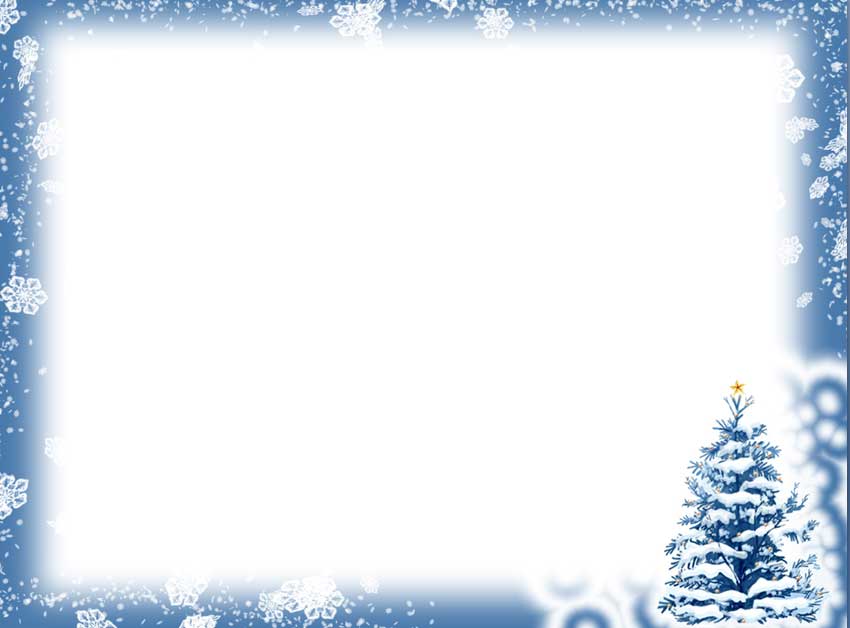 Беседа.Тема: «Птицы зимой»                                                                           для детей второй группы раннего возраста
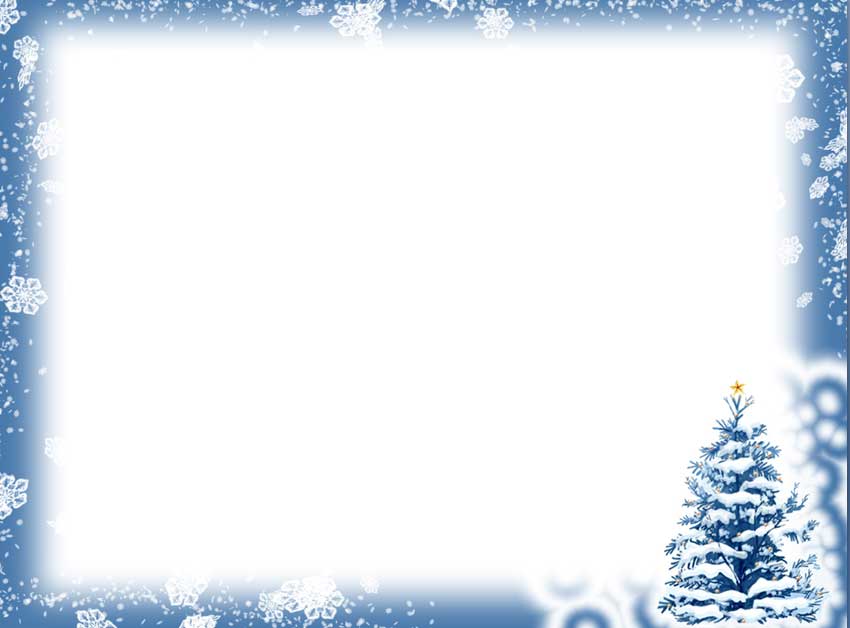 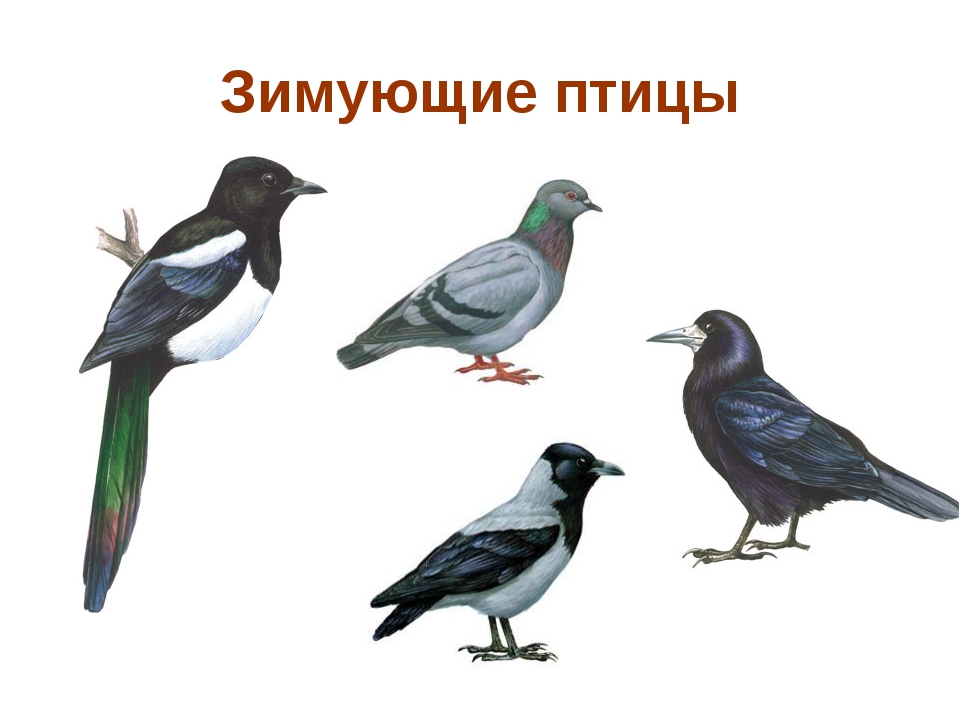 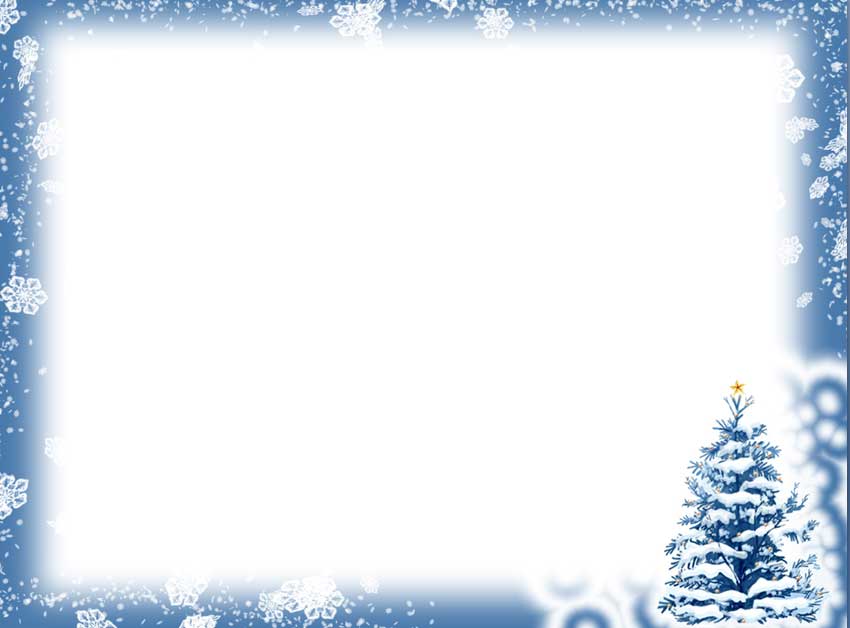 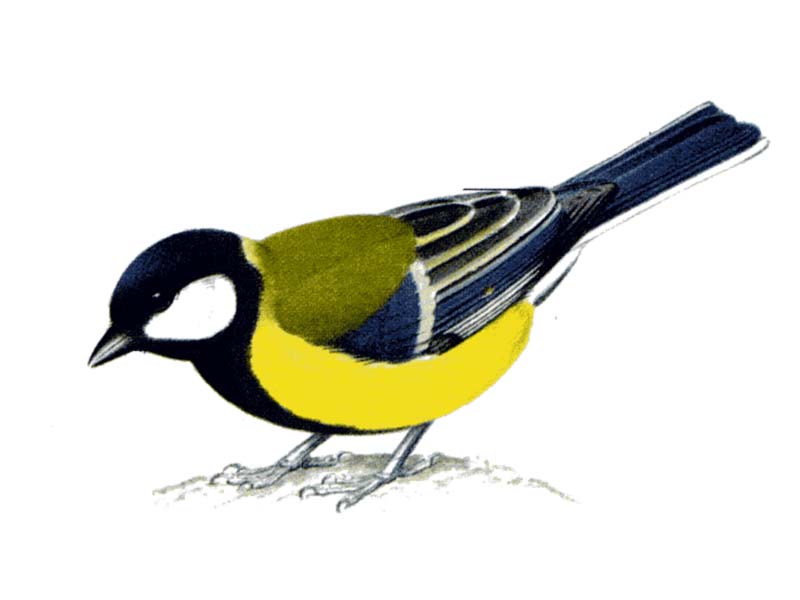 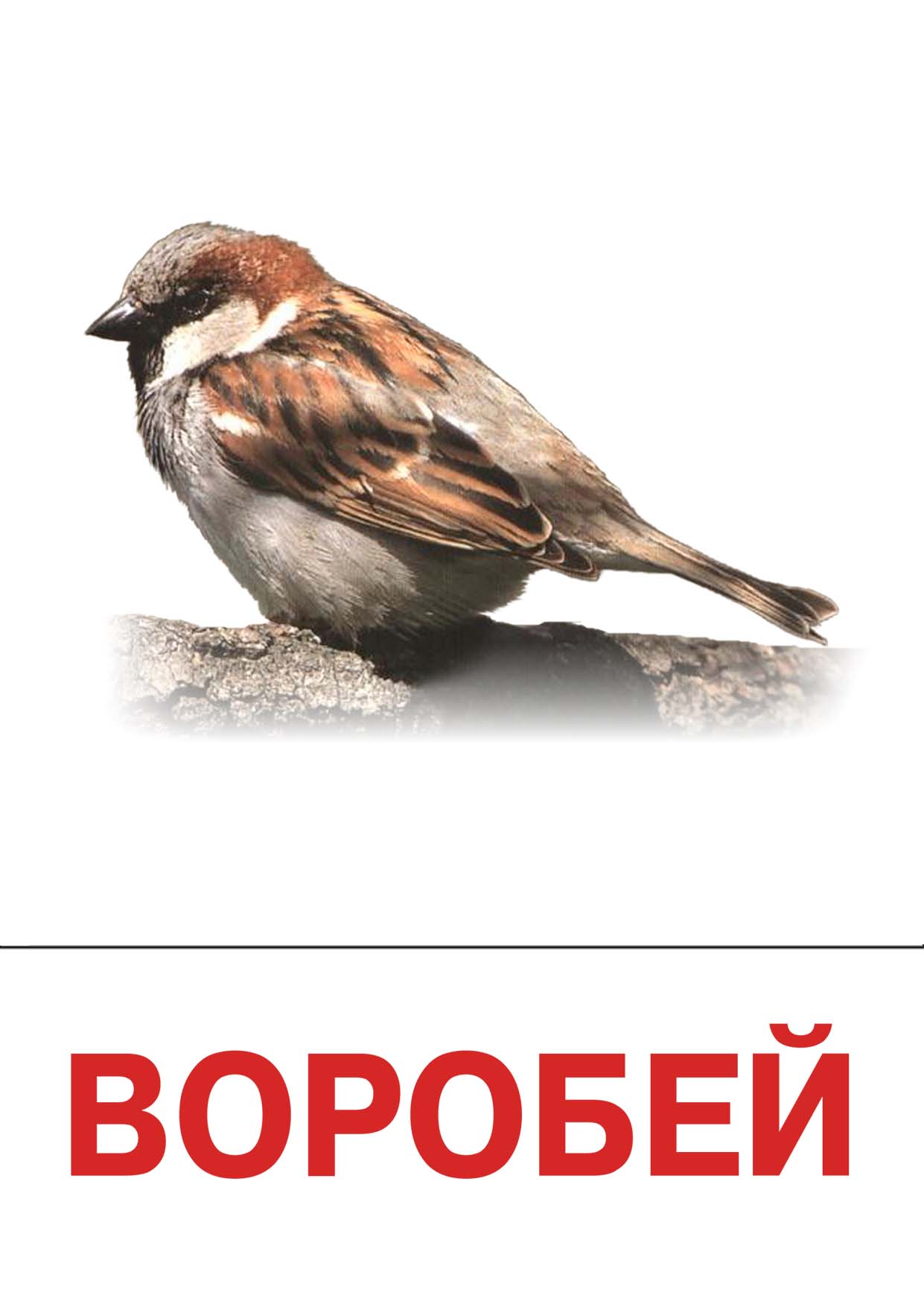 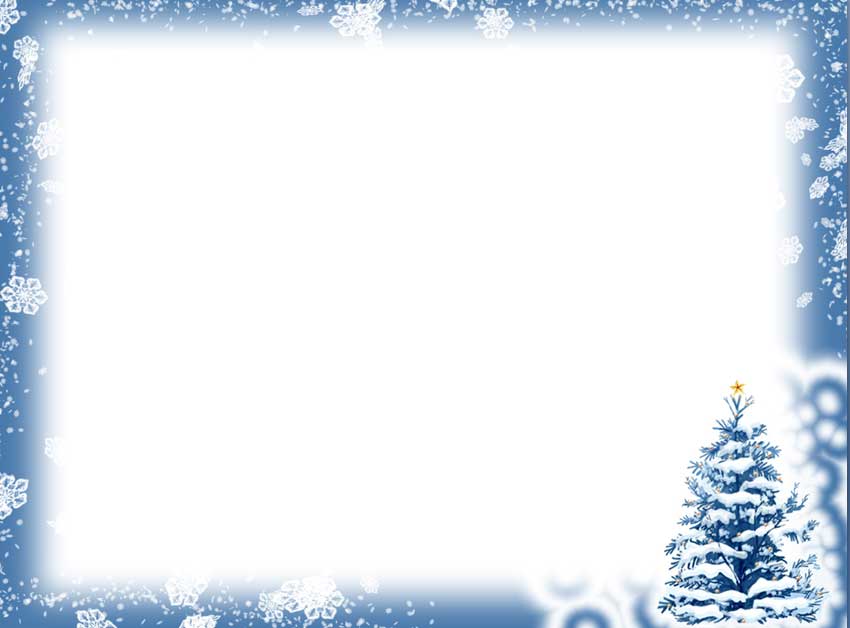 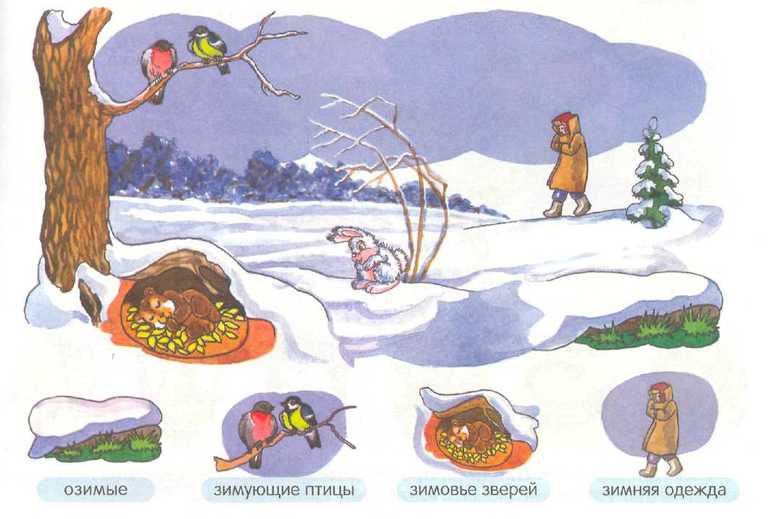 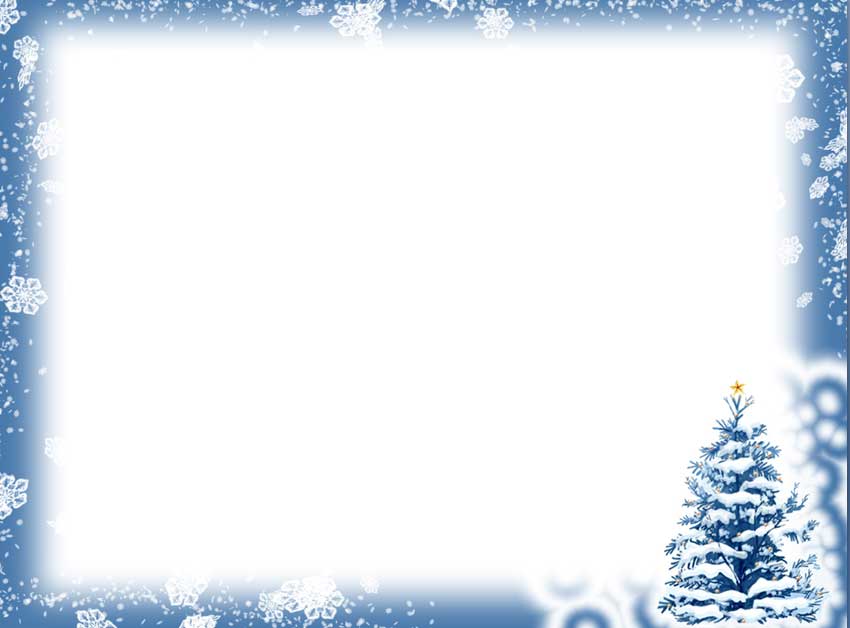 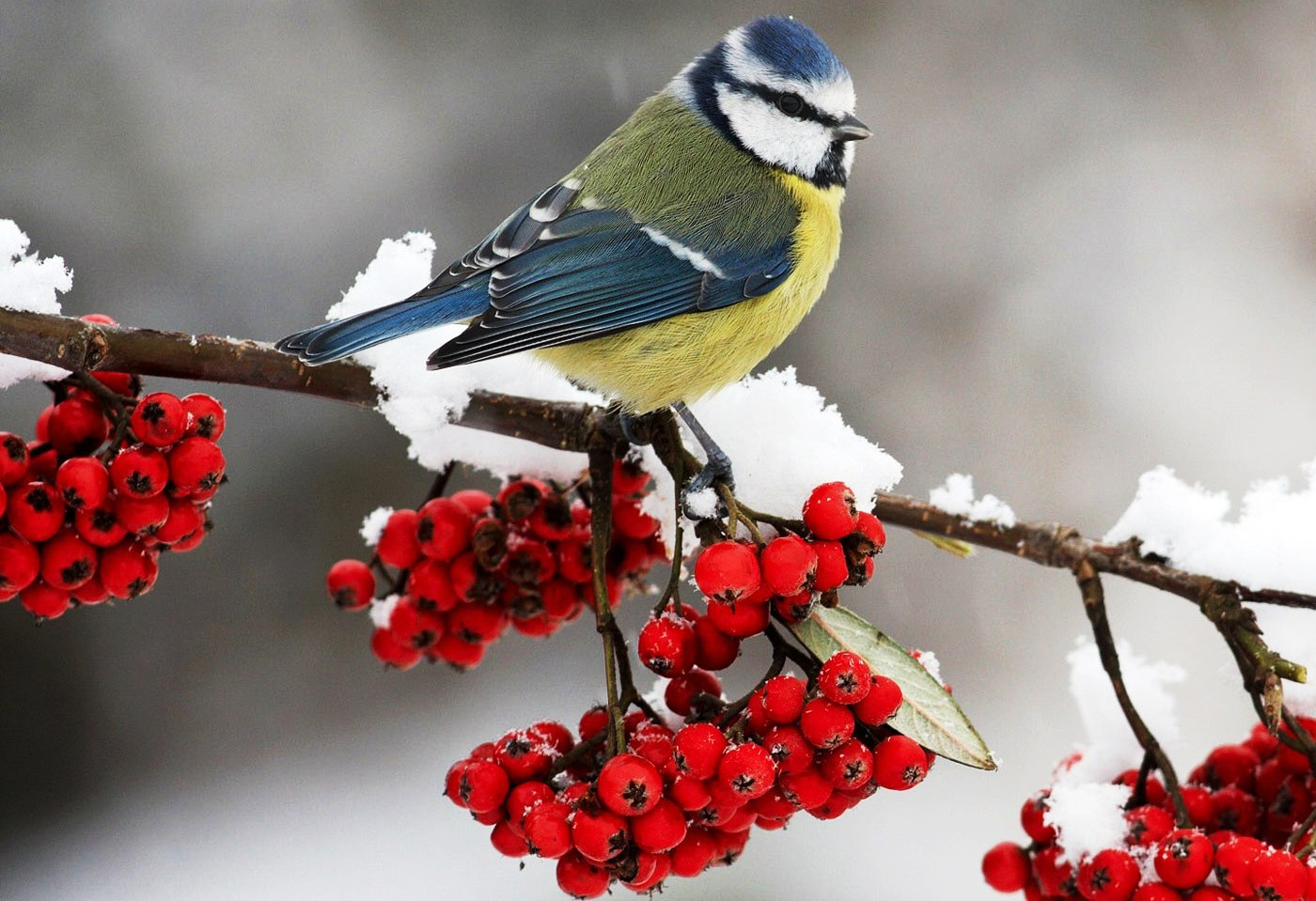 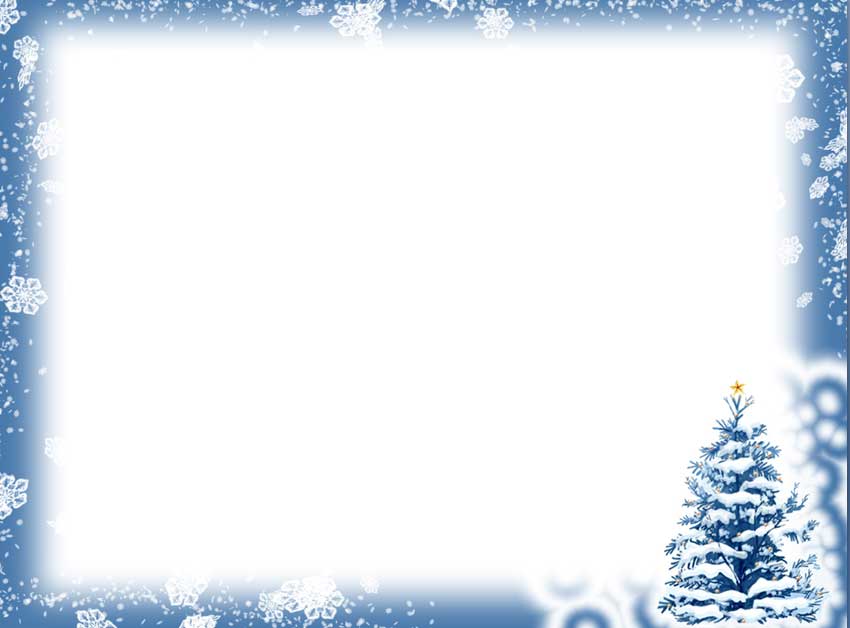 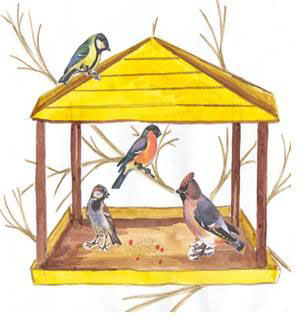 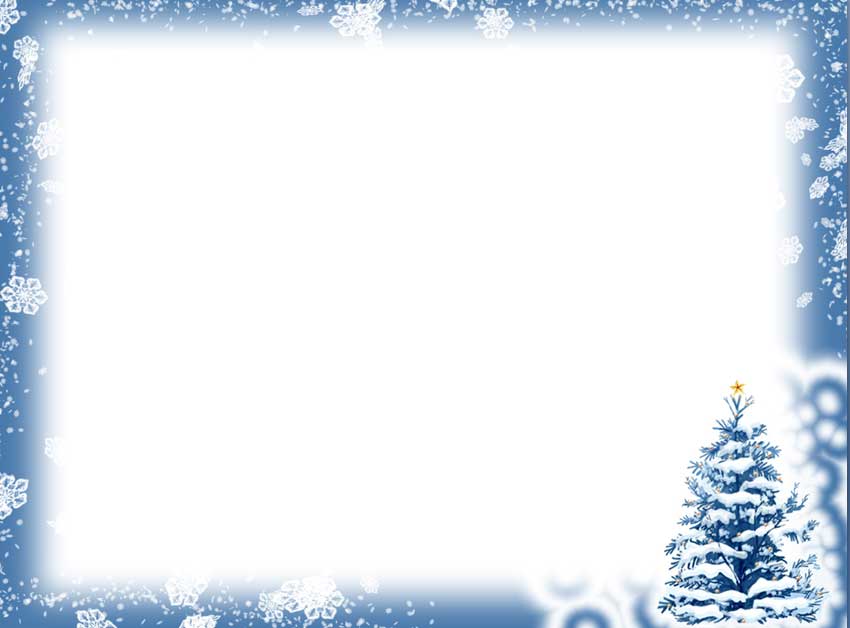 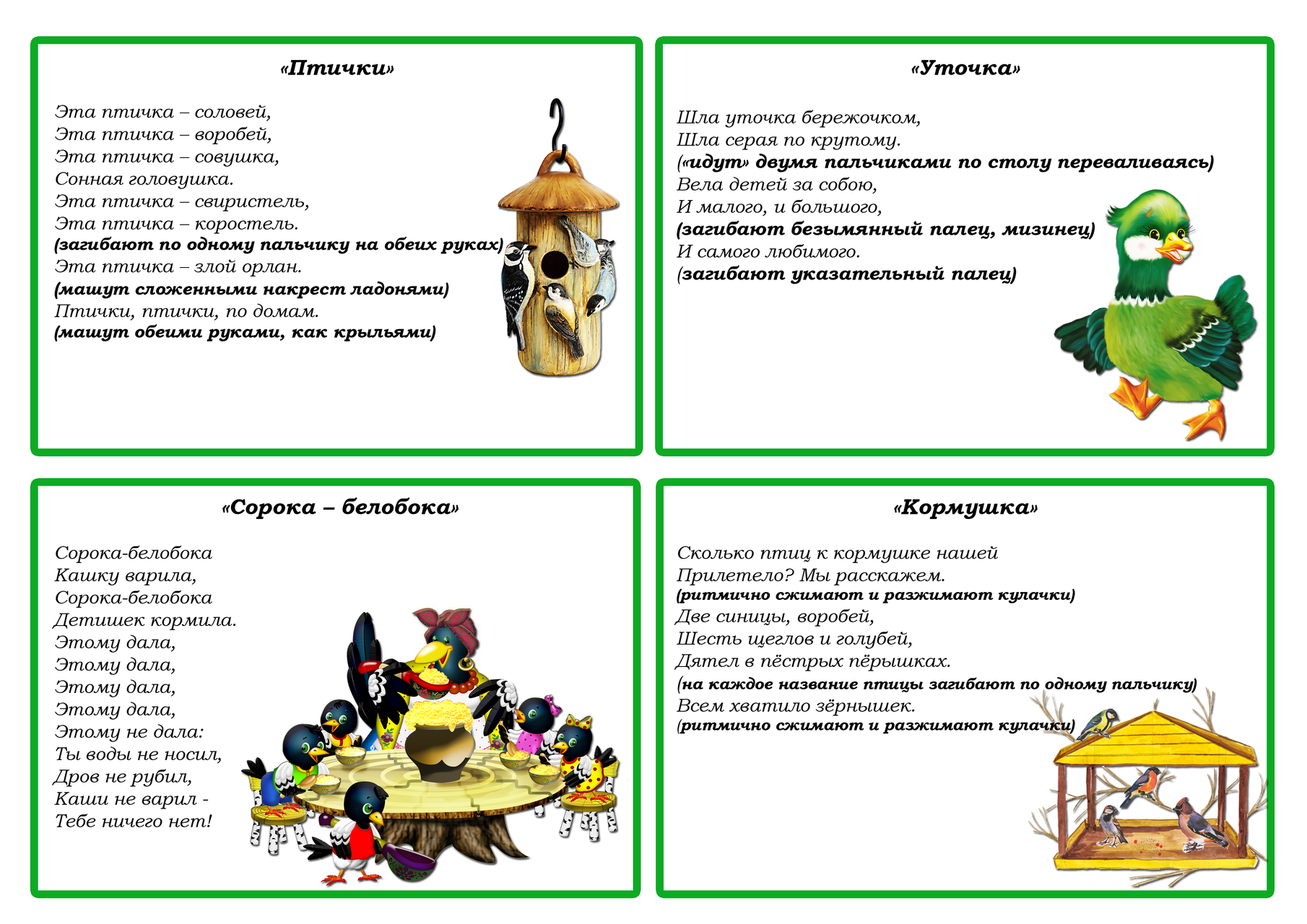 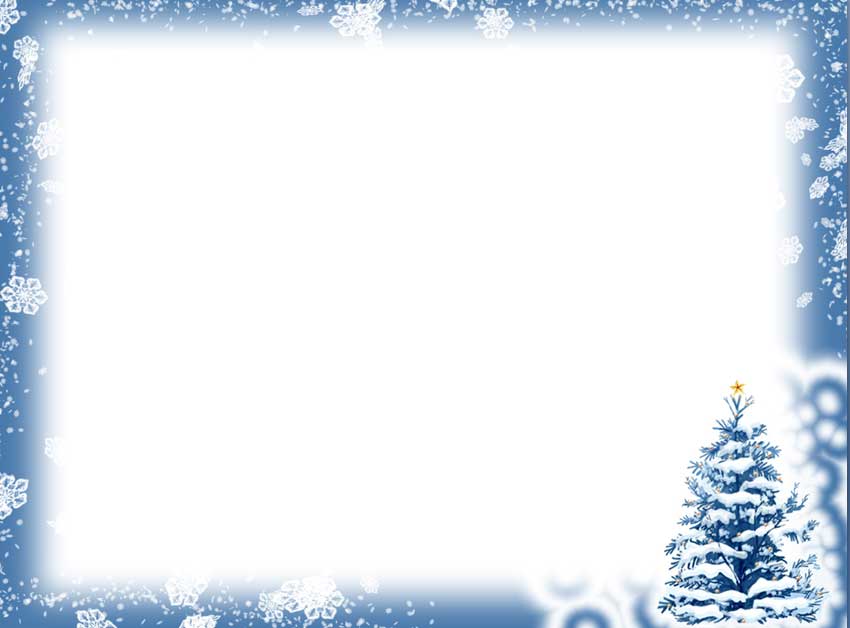 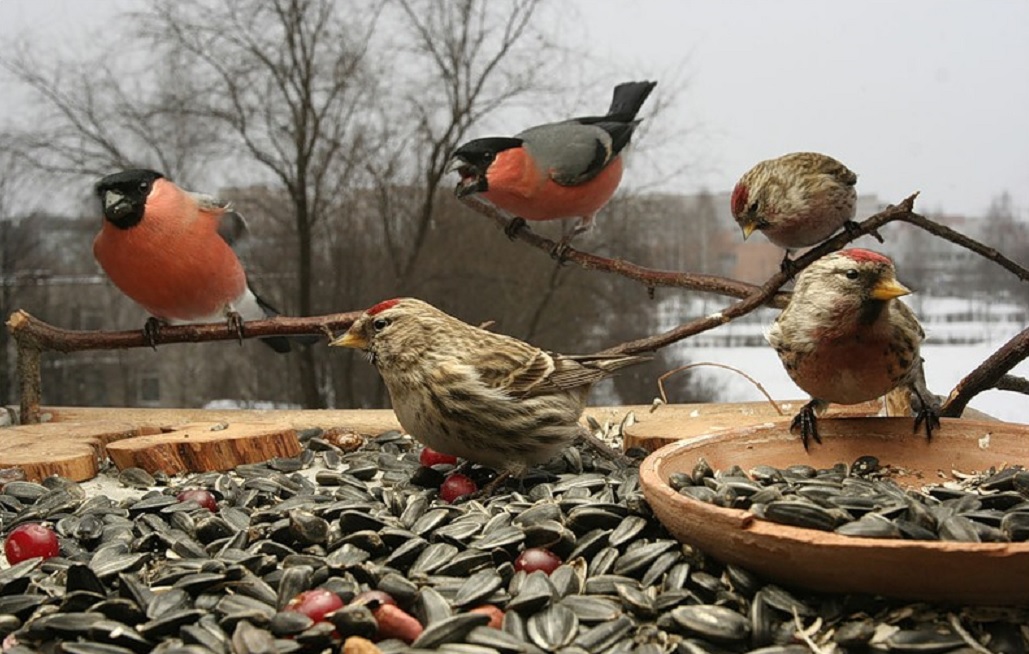 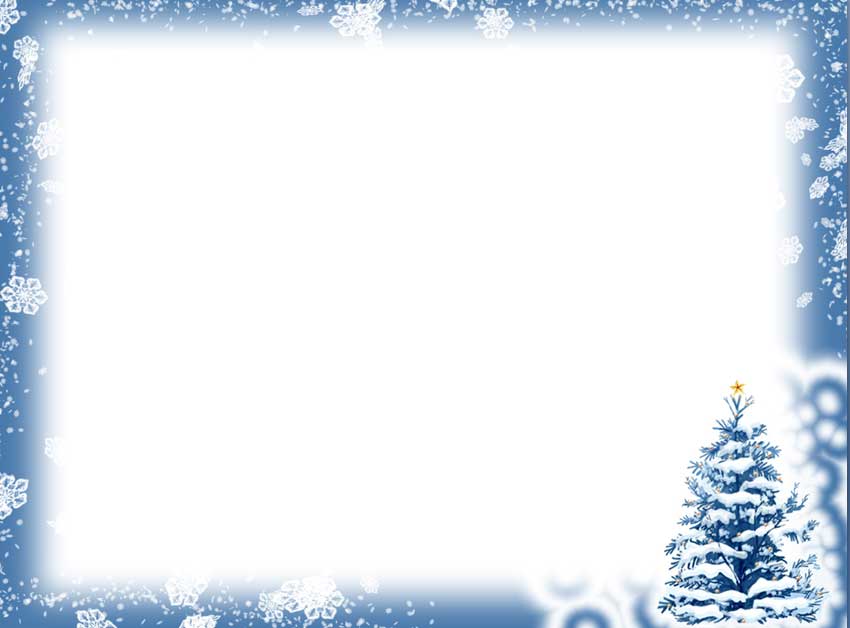 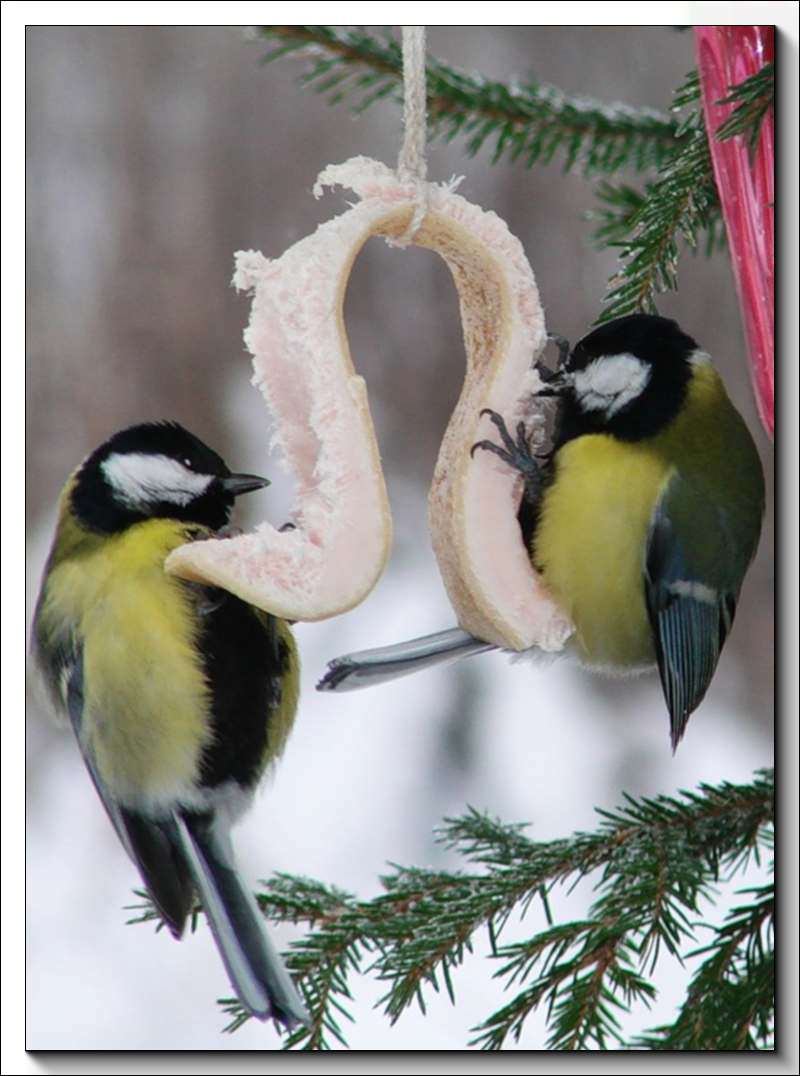 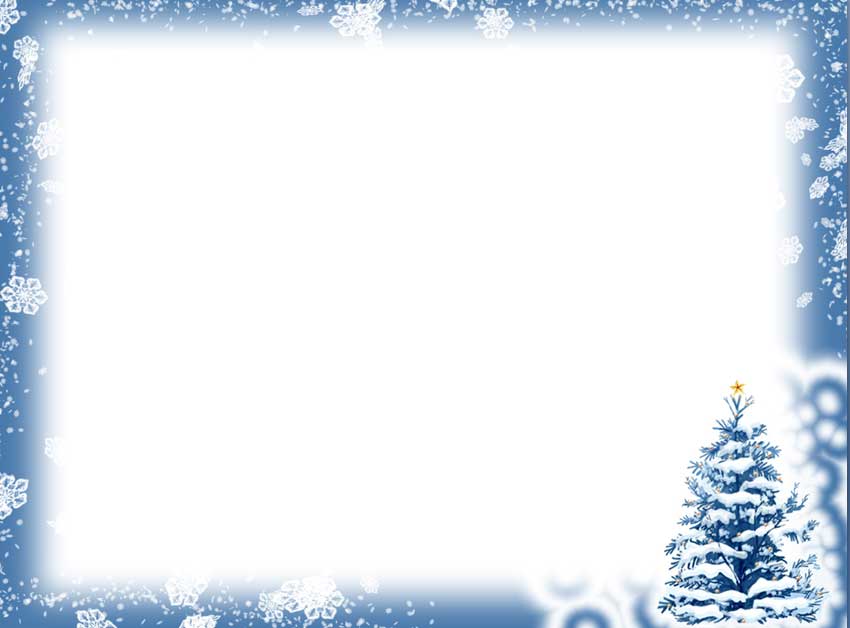 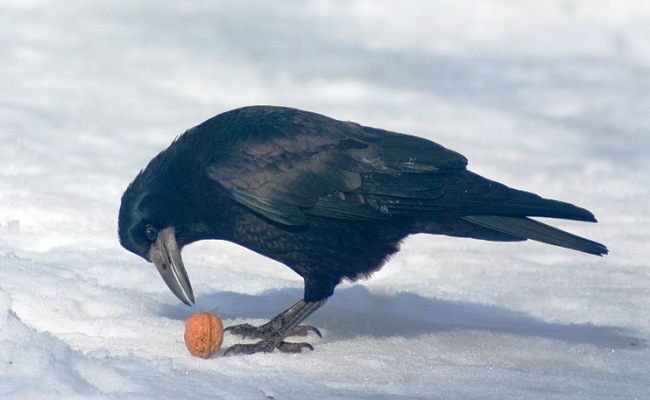 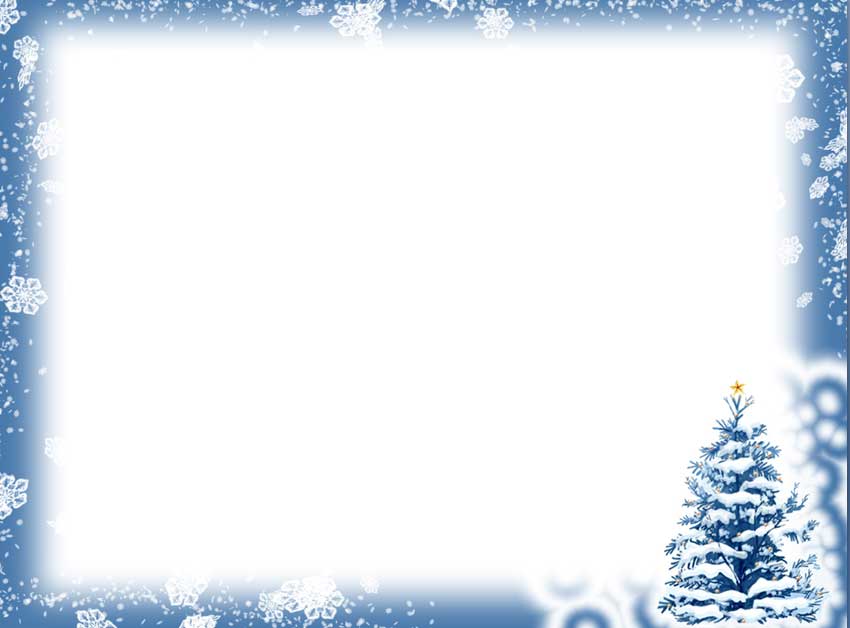 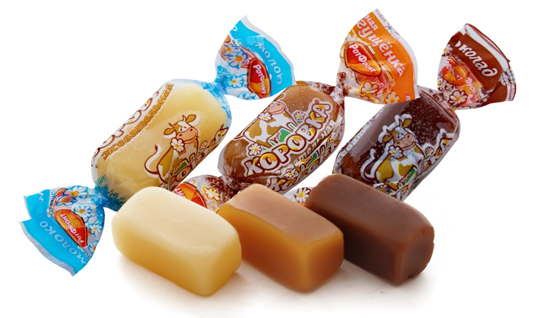 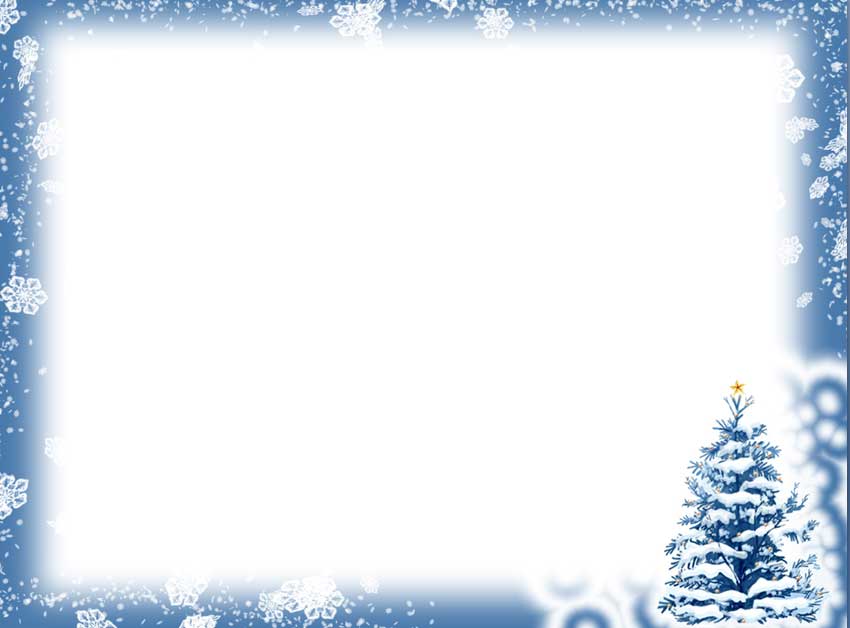 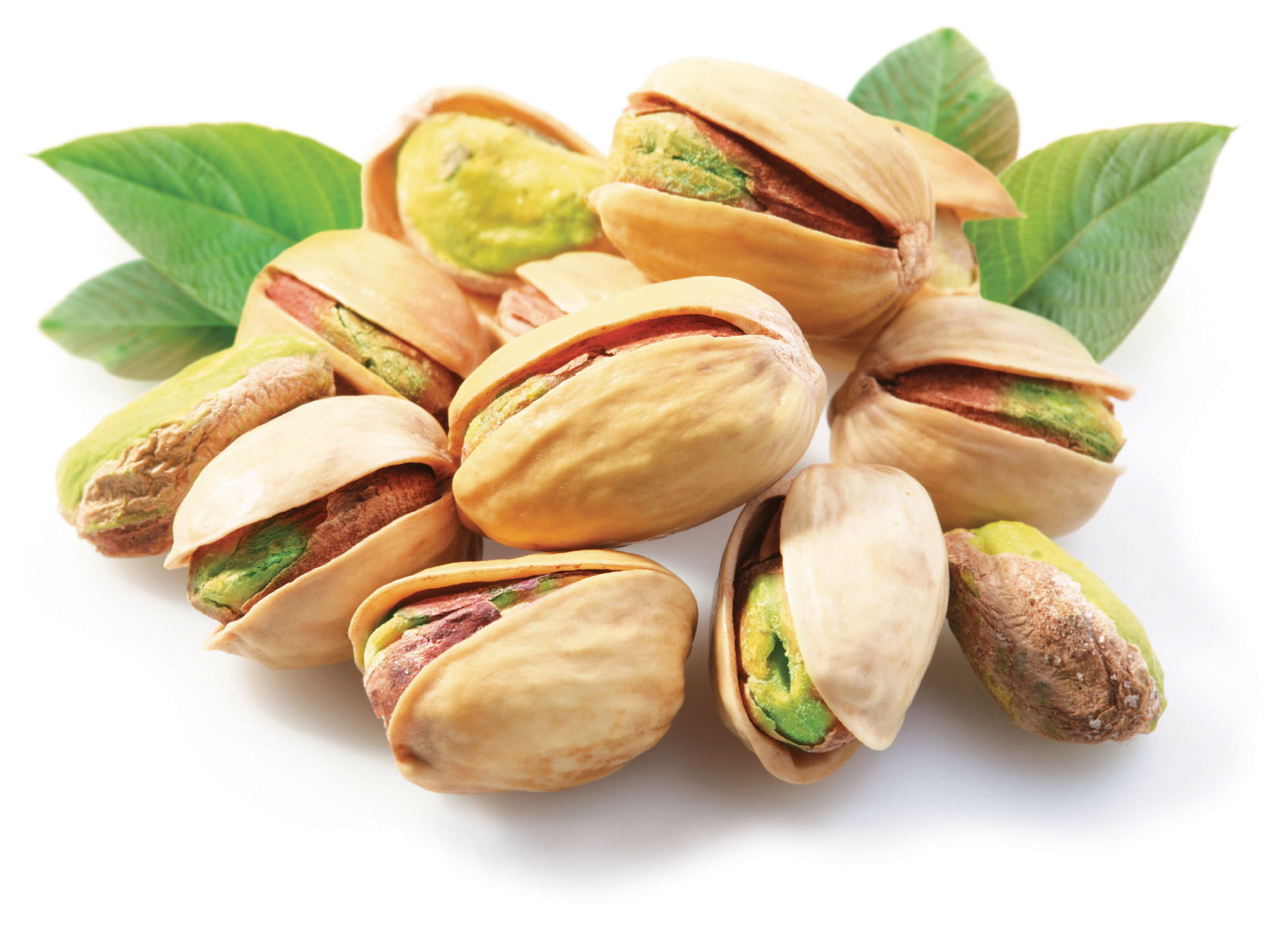 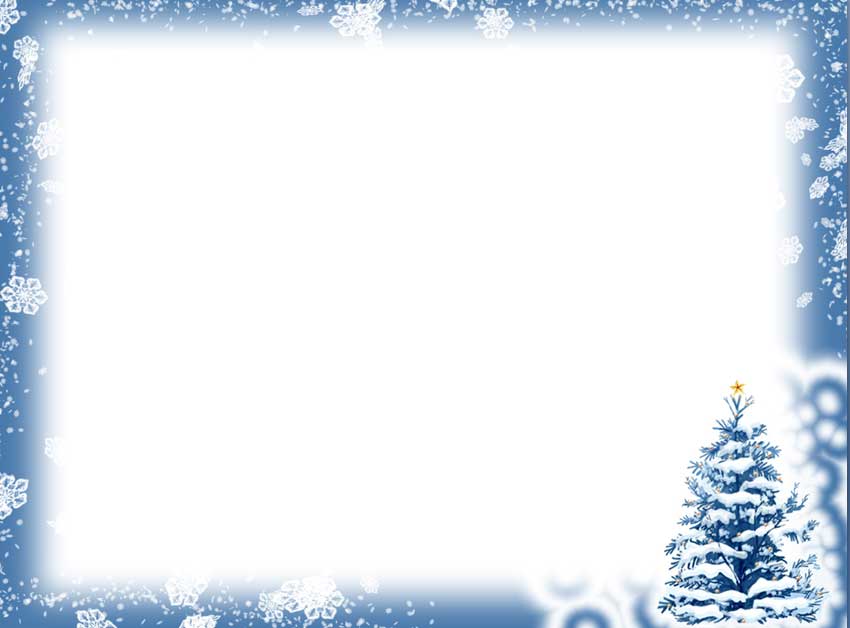 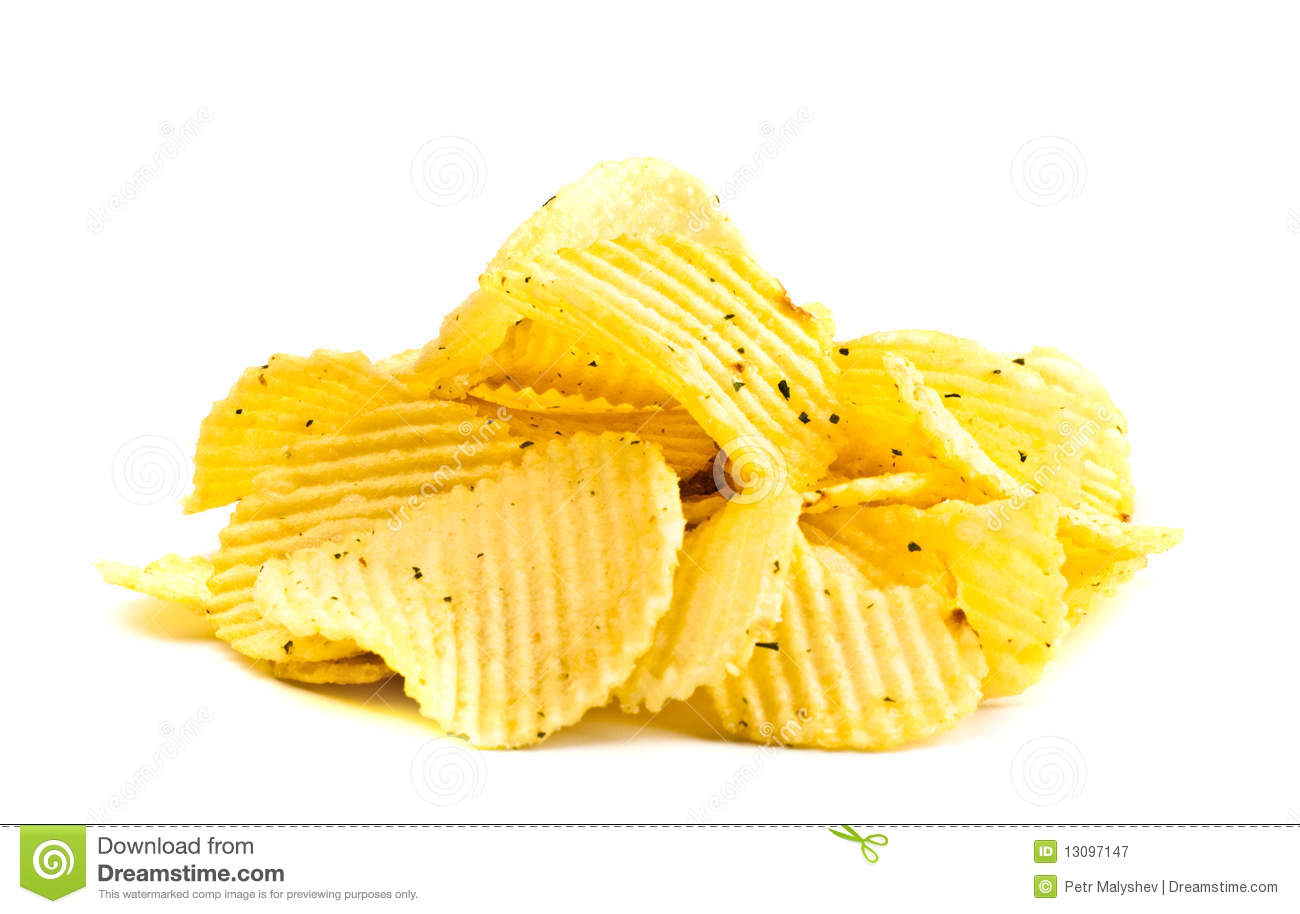 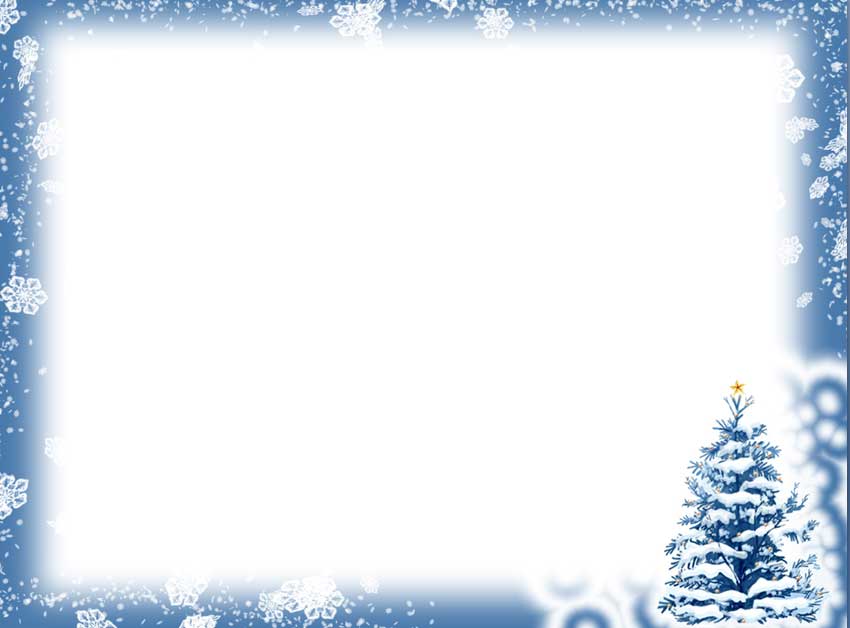 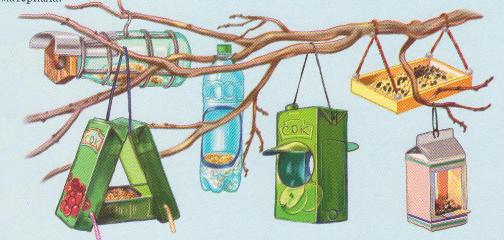 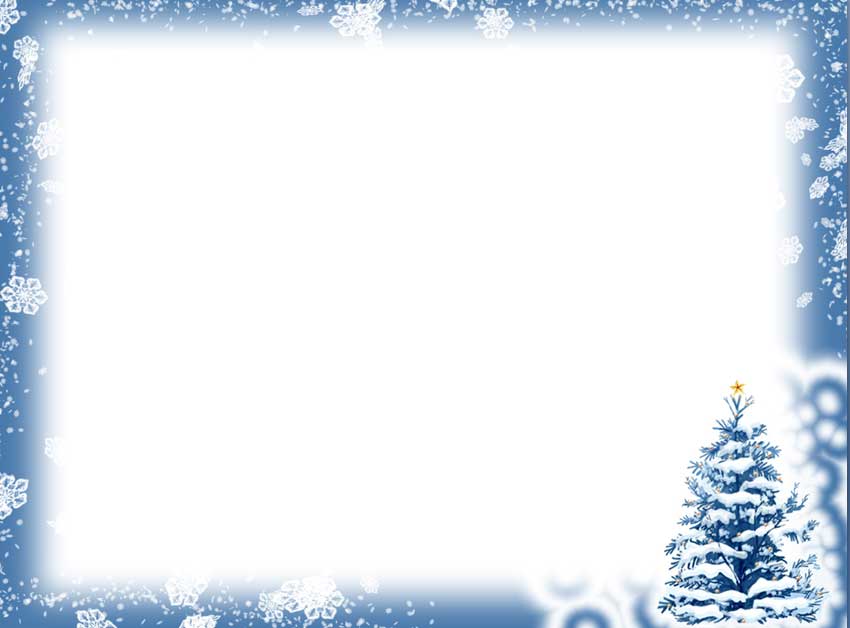 Подвижная игра «Птички в гнёздышках»
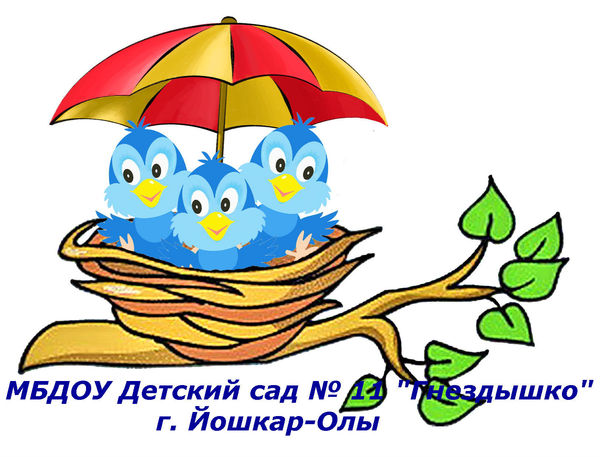